Logo animatie
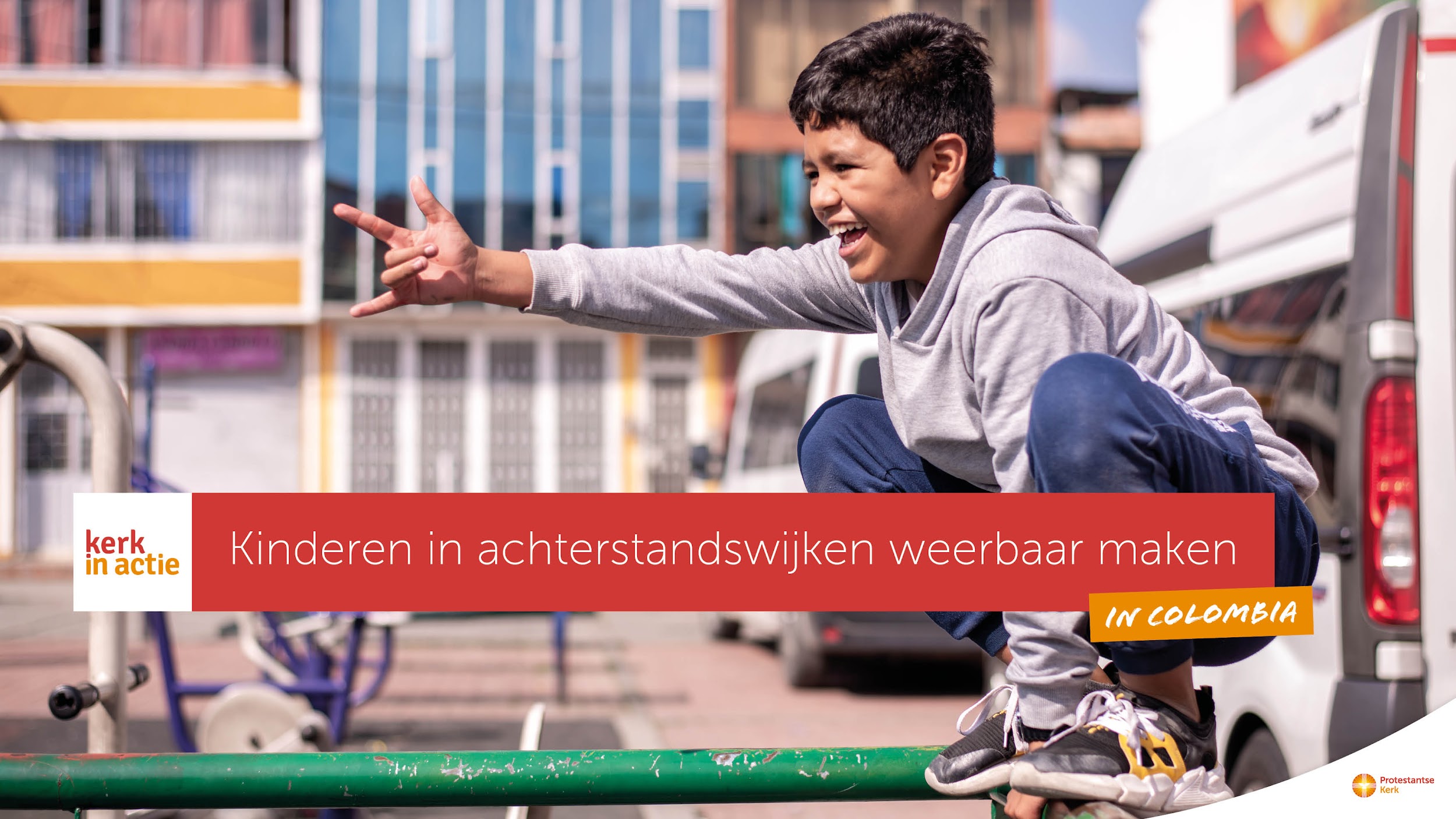 Template-set Protestantse Kerk
Tekst + afbeelding (L)
In Colombia groeien veel kinderen op in achterstandswijken.
Template-set Protestantse Kerk
6 februari 2023
Tekst + afbeelding (M)
Veel kinderen en jongeren moeten hun ouders helpen om het gezinsinkomen aan te vullen. Daardoor stoppen zij vaak vroegtijdig met school.
Template-set Protestantse Kerk
6 februari 2023
Tekst + afbeelding (L)
Ook lopen zij de kans in de criminaliteit te belanden.
Template-set Protestantse Kerk
6 februari 2023
Tekst + afbeelding (M)
FPT, partnerorganisatie van Kerk in Actie, biedt deze kinderen een liefdevolle en veilige plek, waar ze gezien en gehoord worden.
Template-set Protestantse Kerk
6 februari 2023
Via sport, spel en kunst ontdekken kinderen hun talenten en kunnen ze even onbezorgd kind zijn.
Template-set Protestantse Kerk
6 februari 2023
Tekst + afbeelding (L)
Ook krijgen ze begeleiding om schooluitval te voorkomen.
Template-set Protestantse Kerk
6 februari 2023
Tekst + afbeelding (L)
Daarnaast leidt FPT jaarlijks 45 jongeren op tot kok.
Template-set Protestantse Kerk
6 februari 2023
Op het dakterras van FPT verbouwen zij groenten en kruiden om in de keuken te gebruiken. Ook leren ze er tafel schikken, klanten bedienen en uitleg geven bij de gerechten die ze hebben gemaakt.
Template-set Protestantse Kerk
6 februari 2023
Tekst + afbeelding (L)
Met jouw steun kan FPT kinderen en jongeren een veilige plek 
en toekomstperspectief bieden.
Template-set Protestantse Kerk
6 februari 2023
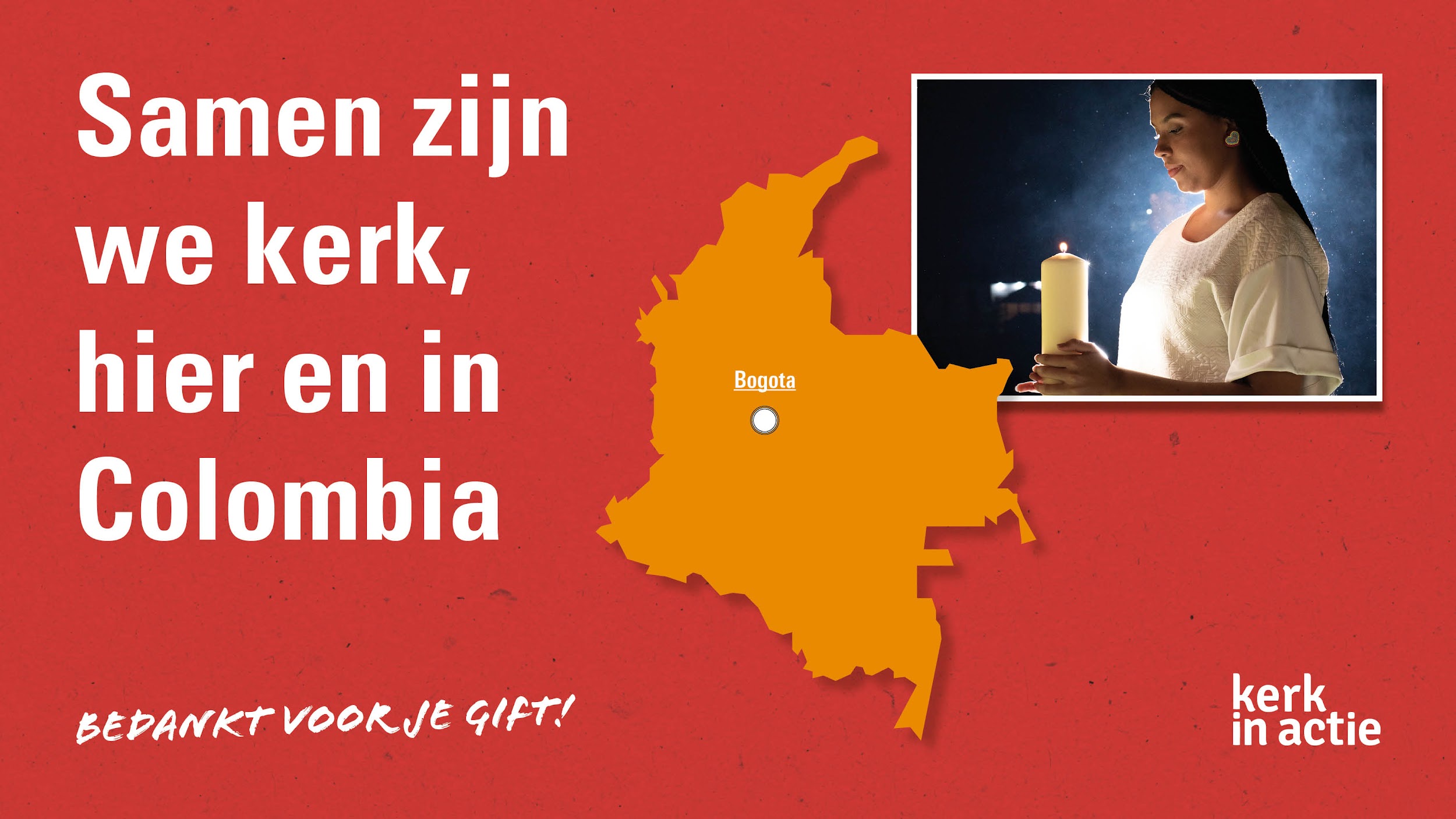